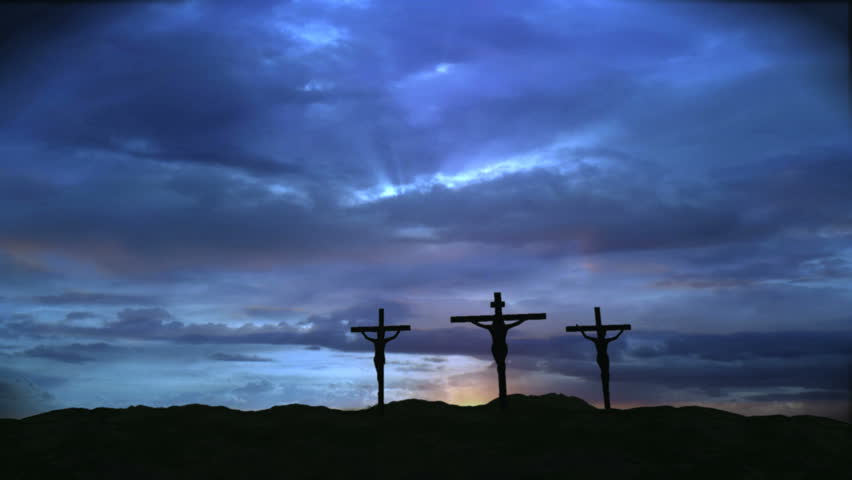 Three CrossesAt Calvary
Luke 23:32-44
Luke 23:32-38
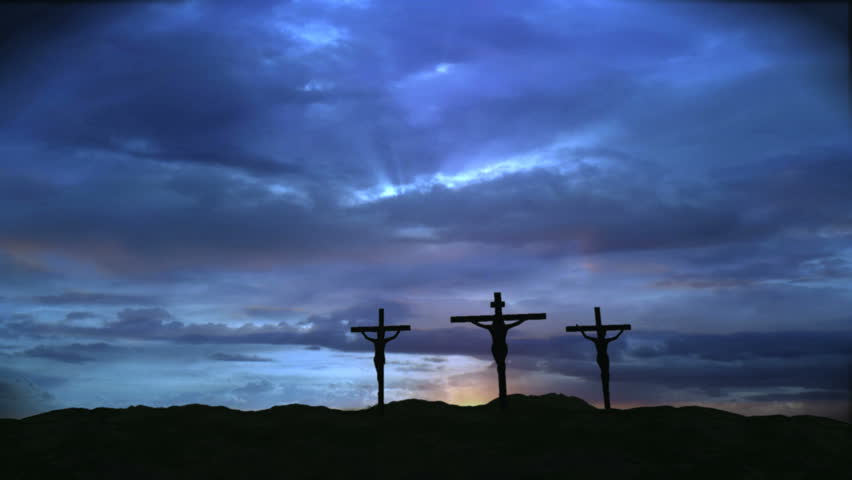 “32 And there were also two other, malefactors, led with him to be put to death. 33 And when they were come to the place, which is called Calvary, there they crucified him, and the malefactors, one on the right hand, and the other on the left. 34 Then said Jesus, Father, forgive them; for they know not what they do. And they parted his raiment, and cast lots. 35 And the people stood beholding. And the rulers also with them derided him, saying, He saved others; let him save himself, if he be Christ, the chosen of God. 36 And the soldiers also mocked him, coming to him, and offering him vinegar, 37 And saying, If thou be the king of the Jews, save thyself. 38 And a superscription also was written over him in letters of Greek, and Latin, and Hebrew, THIS IS THE KING OF THE JEWS”
Luke 32:39-44
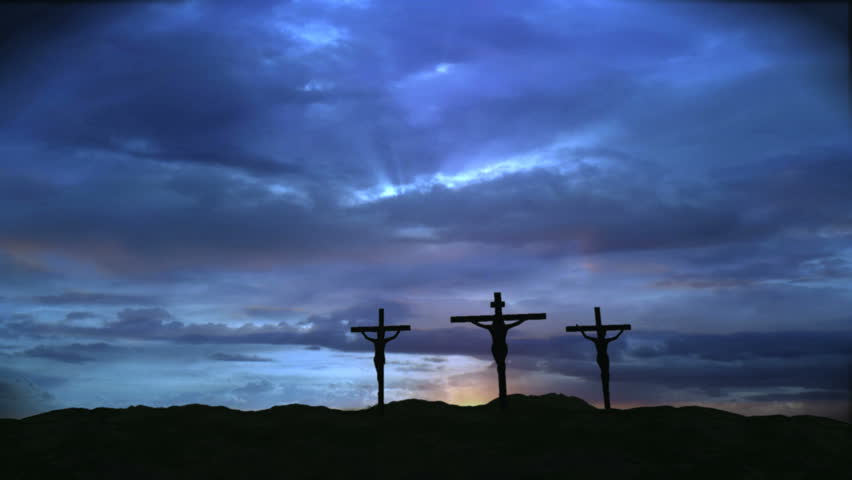 “39 And one of the malefactors which were hanged railed on him, saying, If thou be Christ, save thyself and us. 40 But the other answering rebuked him, saying, Dost not thou fear God, seeing thou art in the same condemnation? 41 And we indeed justly; for we receive the due reward of our deeds: but this man hath done nothing amiss. 42 And he said unto Jesus, Lord, remember me when thou comest into thy kingdom. 43 And Jesus said unto him, Verily I say unto thee, To day shalt thou be with me in paradise. 44 And it was about the sixth hour, and there was a darkness over all the earth until the ninth hour”
Comparison Passages
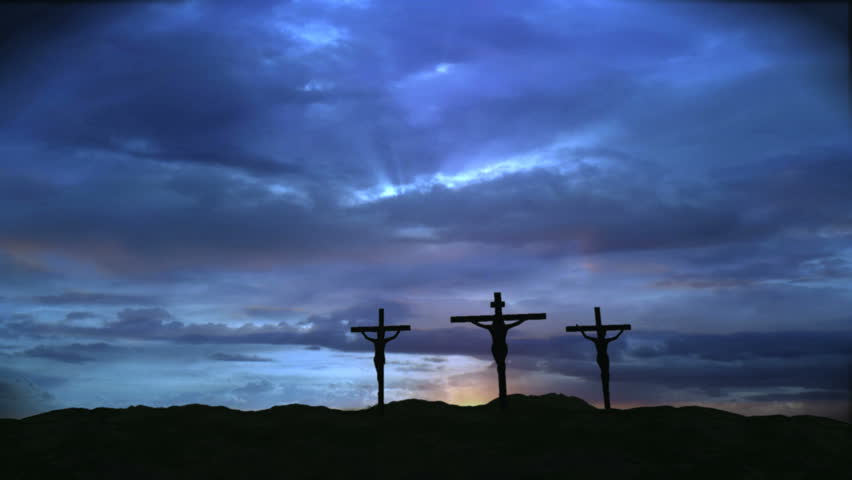 Matthew 27:37-44
Mark 15:26-32
Isaiah 53:1-12
[Speaker Notes: Isa. 53:1-12 -  Who hath believed our report? and to whom is the arm of the LORD revealed? 2 For he shall grow up before him as a tender plant, and as a root out of a dry ground: he hath no form nor comeliness; and when we shall see him, there is no beauty that we should desire him. 3 He is despised and rejected of men; a man of sorrows, and acquainted with grief: and we hid as it were our faces from him; he was despised, and we esteemed him not. 4 Surely he hath borne our griefs, and carried our sorrows: yet we did esteem him stricken, smitten of God, and afflicted. 5 But he was wounded for our transgressions, he was bruised for our iniquities: the chastisement of our peace was upon him; and with his stripes we are healed. 6 All we like sheep have gone astray; we have turned every one to his own way; and the LORD hath laid on him the iniquity of us all. 7 He was oppressed, and he was afflicted, yet he opened not his mouth: he is brought as a lamb to the slaughter, and as a sheep before her shearers is dumb, so he openeth not his mouth. 8 He was taken from prison and from judgment: and who shall declare his generation? for he was cut off out of the land of the living: for the transgression of my people was he stricken. 9 And he made his grave with the wicked, and with the rich in his death; because he had done no violence, neither was any deceit in his mouth. 10 Yet it pleased the LORD to bruise him; he hath put him to grief: when thou shalt make his soul an offering for sin, he shall see his seed, he shall prolong his days, and the pleasure of the LORD shall prosper in his hand. 11 He shall see of the travail of his soul, and shall be satisfied: by his knowledge shall my righteous servant justify many; for he shall bear their iniquities. 12 Therefore will I divide him a portion with the great, and he shall divide the spoil with the strong; because he hath poured out his soul unto death: and he was numbered with the transgressors; and he bare the sin of many, and made intercession for the transgressors.]
Introduction
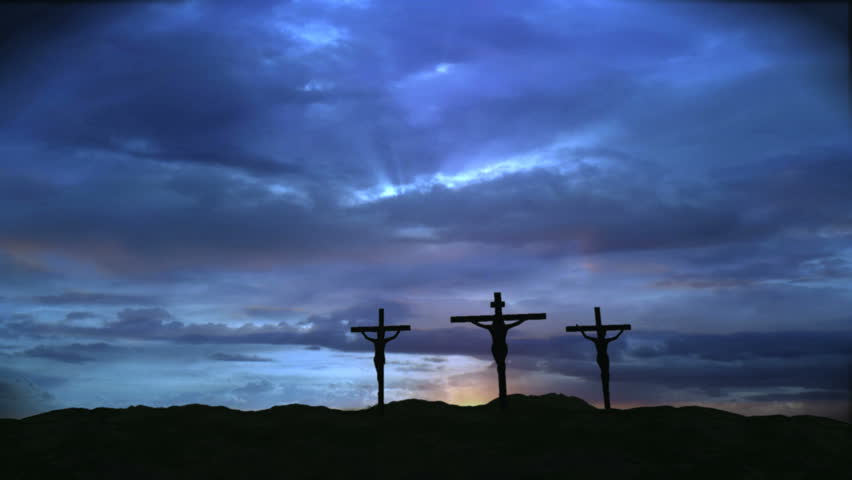 We Will Look At The Three Crosses
The Cross on the Left, Right & Center
All Three On These Crosses Died Differently…
One thief died IN Sin
One thief died TO Sin
Christ died FOR Sin
What Do These Crosses Represent & Mean To Us?
The Cross of Rejection & Railing
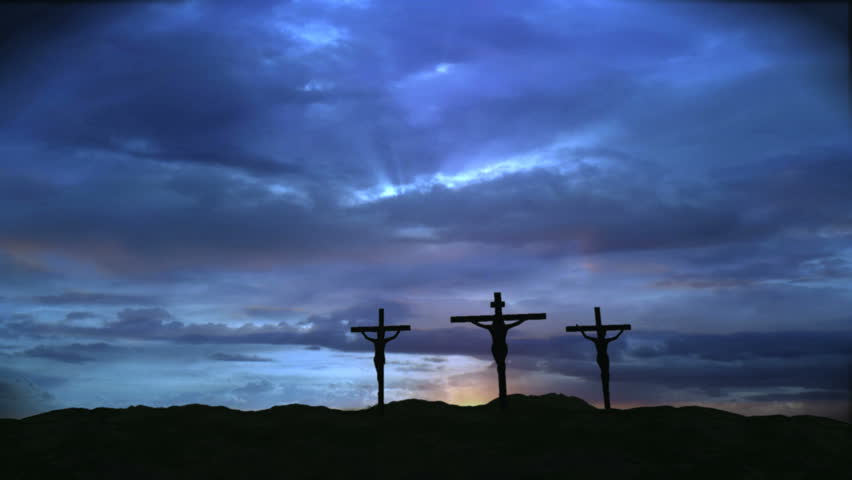 He was an unrepentant robber
Ephesians 4:28
He received the physical consequences for his crime
Romans 13:3-5; Acts 25:11
He rebelled against the laws of God & man
1 John 3:4
He railed at Jesus unto the end
Luke 23:39-41
On The Left
[Speaker Notes: “On the left” - Matt. 25:31-33, 41 - When the Son of man shall come in his glory, and all the holy angels with him, then shall he sit upon the throne of his glory: 32 And before him shall be gathered all nations: and he shall separate them one from another, as a shepherd divideth his sheep from the goats: 33 And he shall set the sheep on his right hand, but the goats on the left. 41 Then shall he say also unto them on the left hand, Depart from me, ye cursed, into everlasting fire, prepared for the devil and his angels: 46  And these shall go away into everlasting punishment: but the righteous into life eternal.
Eph. 4:28 - Let him that stole steal no more: but rather let him labour, working with his hands the thing which is good, that he may have to give to him that needeth. 
Rom. 13:3-5 - For rulers are not a terror to good works, but to the evil. Wilt thou then not be afraid of the power? do that which is good, and thou shalt have praise of the same: 4 For he is the minister of God to thee for good. But if thou do that which is evil, be afraid; for he beareth not the sword in vain: for he is the minister of God, a revenger to execute wrath upon him that doeth evil. 5 Wherefore ye must needs be subject, not only for wrath, but also for conscience sake.
Acts 25:11 - For if I be an offender, or have committed any thing worthy of death, I refuse not to die: but if there be none of these things whereof these accuse me, no man may deliver me unto them. I appeal unto Caesar. 
1 Jn. 3:4 - Whosoever committeth sin transgresseth also the law: for sin is the transgression of the law.
Lk. 23:39-41  And one of the malefactors which were hanged railed on him, saying, If thou be Christ, save thyself and us. 40 But the other answering rebuked him, saying, Dost not thou fear God, seeing thou art in the same condemnation? 41 And we indeed justly; for we receive the due reward of our deeds: but this man hath done nothing amiss.
“railed” - blasphemeo,  blas-fay-meh’-o - from 989; to vilify; specially, to speak impiously:--(speak) blaspheme(-er, -mously, -my), defame, rail on, revile, speak evil. - Strong]
The Cross of Rejection & Railing
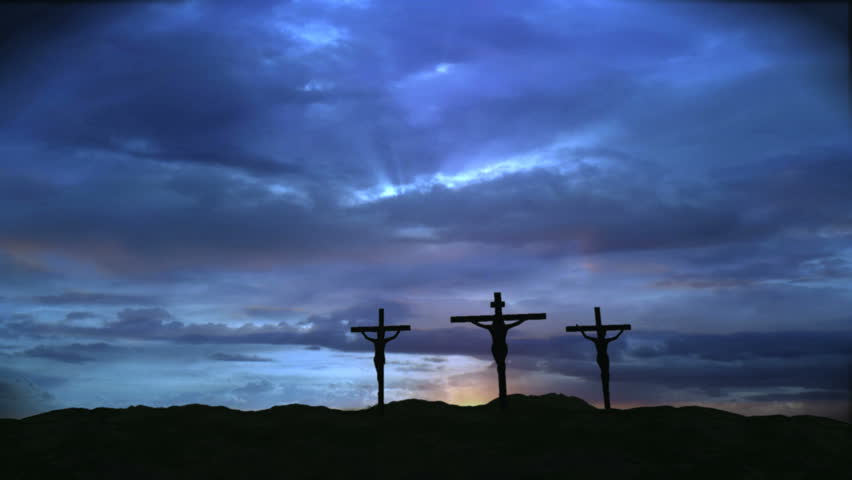 No chance of forgiveness without repentance
Luke 13:3; Acts 17:30
He was dead in sin
Romans 6:23
He had no hope
Ephesians 2:1, 11-12
He will suffer eternal fire 
2 Thessalonians 1:7-9
On The Left
[Speaker Notes: “On the left” - Matt. 25:31-33, 41 - When the Son of man shall come in his glory, and all the holy angels with him, then shall he sit upon the throne of his glory: 32 And before him shall be gathered all nations: and he shall separate them one from another, as a shepherd divideth his sheep from the goats: 33 And he shall set the sheep on his right hand, but the goats on the left. 41 Then shall he say also unto them on the left hand, Depart from me, ye cursed, into everlasting fire, prepared for the devil and his angels: 46  And these shall go away into everlasting punishment: but the righteous into life eternal.
Lk. 13:3 - I tell you, Nay: but, except ye repent, ye shall all likewise perish. 
Acts 17:30-31 - And the times of this ignorance God winked at; but now commandeth all men every where to repent: 31 Because he hath appointed a day, in the which he will judge the world in righteousness by that man whom he hath ordained; whereof he hath given assurance unto all men, in that he hath raised him from the dead.
Rom. 6:23 -  For the wages of sin is death; but the gift of God is eternal life through Jesus Christ our Lord.
Eph. 2:1 -And you hath he quickened, who were dead in trespasses and sins; 11-12 -  Wherefore remember, that ye being in time past Gentiles in the flesh, who are called Uncircumcision by that which is called the Circumcision in the flesh made by hands; 12 That at that time ye were without Christ, being aliens from the commonwealth of Israel, and strangers from the covenants of promise, having no hope, and without God in the world:
2 Thess. 1:7-9 -  And to you who are troubled rest with us, when the Lord Jesus shall be revealed from heaven with his mighty angels, 8 In flaming fire taking vengeance on them that know not God, and that obey not the gospel of our Lord Jesus Christ: 9 Who shall be punished with everlasting destruction from the presence of the Lord, and from the glory of his power;]
The Cross Of Repentance & Remorse
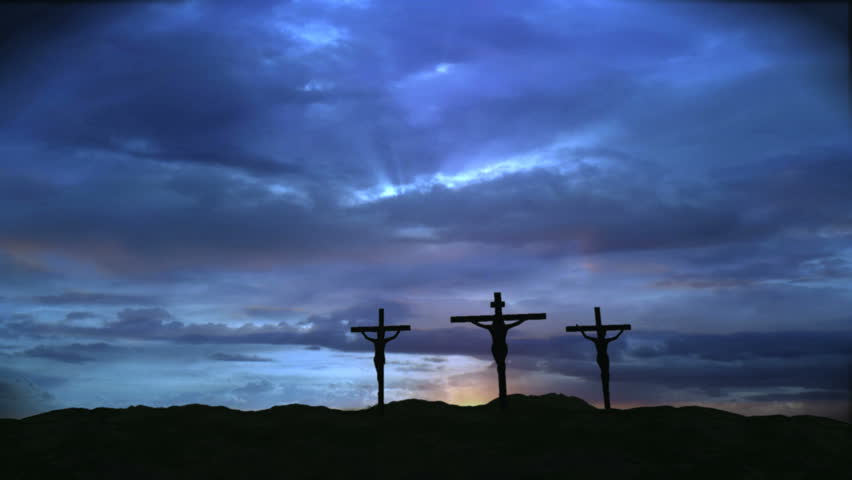 A robber dying for his crime
Recognized his sin & confessed it remorsefully – Luke 23:40-41
Time for honesty & self-examination – 1 John 1:8, 10
Godly sorrow works repentance - 2 Corinthians 7:10
It wasn’t too late – Revelation 2:20-21; 2 Peter 3:9-15
He plead for mercy  – Luke 23:42
He was granted salvation – Luke 23:43
On The Right
[Speaker Notes: Lk. 23:40-41 -  But the other answering rebuked him, saying, Dost not thou fear God, seeing thou art in the same condemnation? 41 And we indeed justly; for we receive the due reward of our deeds: but this man hath done nothing amiss.
1 Jn. 1:8, 10 -  If we say that we have no sin, we deceive ourselves, and the truth is not in us. 9 If we confess our sins, he is faithful and just to forgive us our sins, and to cleanse us from all unrighteousness. 10 If we say that we have not sinned, we make him a liar, and his word is not in us.
2 Cor. 7:10 - For godly sorrow worketh repentance to salvation not to be repented of: but the sorrow of the world worketh death.
Rev. 2:20-21 -  Notwithstanding I have a few things against thee, because thou sufferest that woman Jezebel, which calleth herself a prophetess, to teach and to seduce my servants to commit fornication, and to eat things sacrificed unto idols. 21 And I gave her space to repent of her fornication; and she repented not.
2 Pet. 3:9-15 - READ
Lk. 23:42 - And he said unto Jesus, Lord, remember me when thou comest into thy kingdom. 
Lk. 23:43 -  And Jesus said unto him, Verily I say unto thee, To day shalt thou be with me in paradise. 
THE CROSS OF REPENTANCE AND REMORSE
He rebuked the other thief
He defended the innocence of Jesus
He asked for Jesus to remember him
The evidence of genuine repentance:
Expresses his reverence in the presence of Deity — “Dost not thou fear God, seeing thou art in the same condemnation?” vs. 40
 Readily admitted his own guilt — “And we indeed justly; for we receive the due reward of our deeds:“ - vs. 41
Recognized that Jesus was suffering wrongly — “but this man hath done nothing amiss.” - vs. 41
Confessed Jesus openly saying, “And he said unto Jesus, Lord, remember me when thou comest into thy kingdom.” - vs. 42
Showed humility in his request — “…Lord, remember me when thou comest into thy kingdom” - vs. 42]
The Cross Of Redemption/Reconciliation
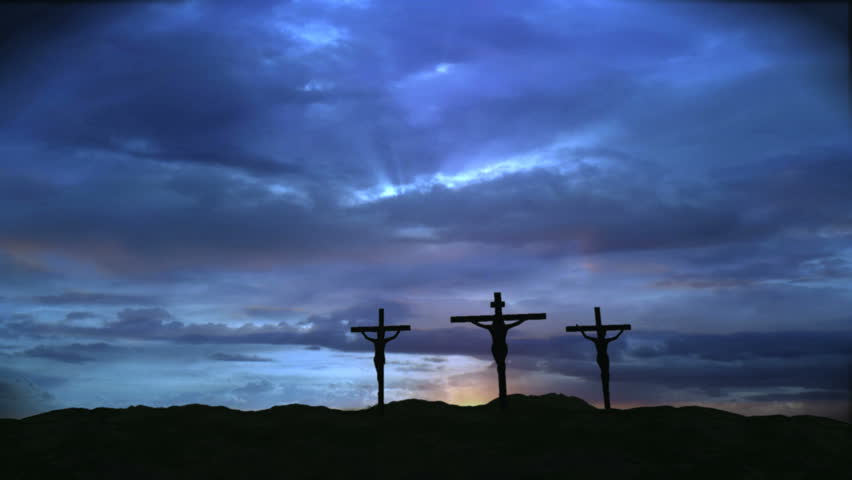 Jesus was the “lamb of God”
John 1:29, 36; 1 Peter 1:19
Isaiah 53:7 (cf. Acts 8:32; 1 Peter 2:23)
He died for OUR sins
Galatians 1:4; 1 Corinthians 15:1-4
He died for OUR redemption & reconciliation
1 Peter 1:18-20; Colossians 1:21-22
He died a death of love for EVERY man
Romans 5:8-9; John 15:13; John 10:16-18; Hebrews 2:9
In The Center
[Speaker Notes: Jn. 1:29 - The next day John seeth Jesus coming unto him, and saith, Behold the Lamb of God, which taketh away the sin of the world.  36 And looking upon Jesus as he walked, he saith, Behold the Lamb of God! 
1 Pet. 1:19 - But with the precious blood of Christ, as of a lamb without blemish and without spot:
Ex. 12:5 - Your lamb shall be without blemish, a male of the first year: ye shall take it out from the sheep, or from the goats:
Isa. 53:7 - He was oppressed, and he was afflicted, yet he opened not his mouth: he is brought as a lamb to the slaughter, and as a sheep before her shearers is dumb, so he openeth not his mouth.
Acts 8:32 - The place of the scripture which he read was this, He was led as a sheep to the slaughter; and like a lamb dumb before his shearer, so opened he not his mouth: 
1 Pet. 2:23 - Who, when he was reviled, reviled not again; when he suffered, he threatened not; but committed himself to him that judgeth righteously: 
Gal. 1:4 - Who gave himself for our sins, that he might deliver us from this present evil world, according to the will of God and our Father: 
1 Cor. 15:1-4 - Moreover, brethren, I declare unto you the gospel which I preached unto you, which also ye have received, and wherein ye stand; 2 By which also ye are saved, if ye keep in memory what I preached unto you, unless ye have believed in vain. {keep...: or, hold fast} {what: Gr. by what speech} 3 For I delivered unto you first of all that which I also received, how that Christ died for our sins according to the scriptures; 4 And that he was buried, and that he rose again the third day according to the scriptures:
1 Pet. 1:18-20 - Forasmuch as ye know that ye were not redeemed with corruptible things, as silver and gold, from your vain conversation received by tradition from your fathers; 19 But with the precious blood of Christ, as of a lamb without blemish and without spot: 20 Who verily was foreordained before the foundation of the world, but was manifest in these last times for you,
Col. 1:21-22 - And you, that were sometime alienated and enemies in your mind by wicked works, yet now hath he reconciled 22 In the body of his flesh through death, to present you holy and unblameable and unreproveable in his sight.
Rom. 5:8-9 - But God commendeth his love toward us, in that, while we were yet sinners, Christ died for us. 9 Much more then, being now justified by his blood, we shall be saved from wrath through him.
Jn. 15:13 - Greater love hath no man than this, that a man lay down his life for his friends.
Jn. 10:16-18 - And other sheep I have, which are not of this fold: them also I must bring, and they shall hear my voice; and there shall be one fold, and one shepherd. 17 Therefore doth my Father love me, because I lay down my life, that I might take it again. 18 No man taketh it from me, but I lay it down of myself. I have power to lay it down, and I have power to take it again. This commandment have I received of my Father.
Heb. 2:9 - But we see Jesus, who was made a little lower than the angels for the suffering of death, crowned with glory and honour; that he by the grace of God should taste death for every man.]
He Fulfilled Old Testament Prophesies
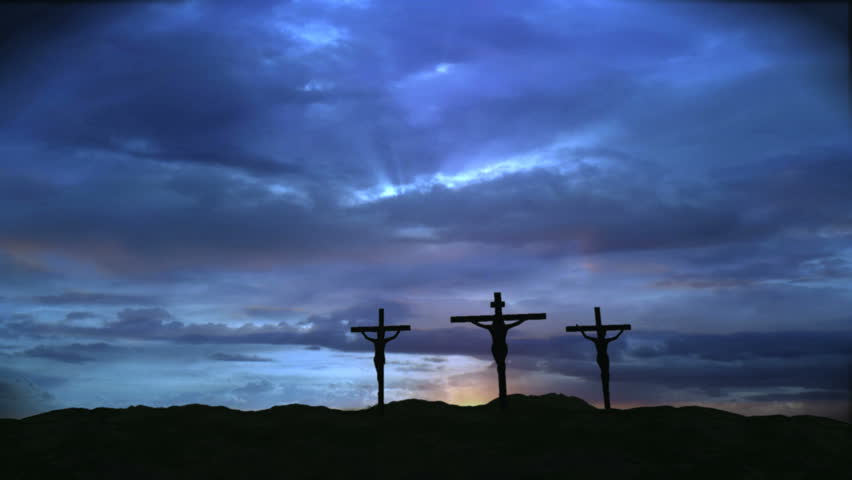 Matthew 5:17-18
“17 Think not that I am come to destroy the law, or the prophets: I am not come to destroy, but to fulfil. 18 For verily I say unto you, Till heaven and earth pass, one jot or one tittle shall in no wise pass from the law, till all be fulfilled” - Matthew 5:17-18
[Speaker Notes: Matt. 5:17-18 - Think not that I am come to destroy the law, or the prophets: I am not come to destroy, but to fulfil. 18 For verily I say unto you, Till heaven and earth pass, one jot or one tittle shall in no wise pass from the law, till all be fulfilled. 
Jn. 19:30 - When Jesus therefore had received the vinegar, he said, It is finished: and he bowed his head, and gave up the ghost.
Psa. 34:20 - He keepeth all his bones: not one of them is broken. 
Jn. 19:31-36 -  The Jews therefore, because it was the preparation, that the bodies should not remain upon the cross on the sabbath day, (for that sabbath day was an high day,) besought Pilate that their legs might be broken, and that they might be taken away. 32 Then came the soldiers, and brake the legs of the first, and of the other which was crucified with him. 33 But when they came to Jesus, and saw that he was dead already, they brake not his legs: 34 But one of the soldiers with a spear pierced his side, and forthwith came there out blood and water. 35 And he that saw it bare record, and his record is true: and he knoweth that he saith true, that ye might believe. 36 For these things were done, that the scripture should be fulfilled, A bone of him shall not be broken.
Isa. 53:12 - Therefore will I divide him a portion with the great, and he shall divide the spoil with the strong; because he hath poured out his soul unto death: and he was numbered with the transgressors; and he bare the sin of many, and made intercession for the transgressors.
Mk. 15:28 - And the scripture was fulfilled, which saith, And he was numbered with the transgressors.]
The Two Thieves Compared
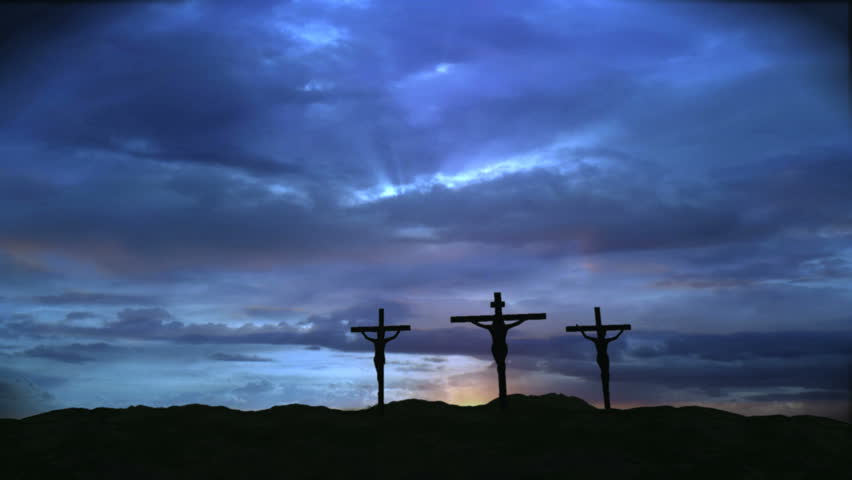 Impenitent Thief 
Saw Jesus as a man
Mocked Jesus’ Kingship

Saw Jesus as a sinner like them
Penitent Thief
Saw Jesus as Lord
Saw Jesus as King of Kings with a coming Kingdom
Saw Jesus as the Savior
Which Cross Represents You? The Cross of Rejection or the Cross of Repentance?
The Bible Plan Of Salvation
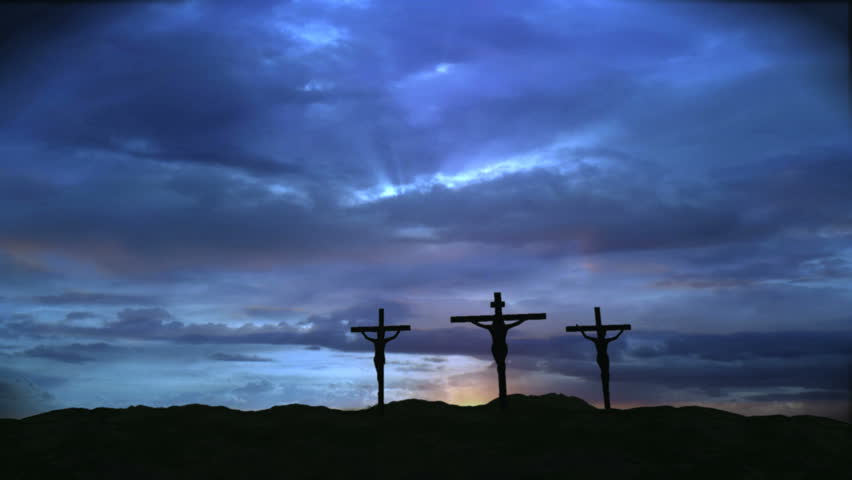 Alien Sinners Must…
Hear the gospel – Romans 10:17
Believe the gospel – Romans 10:10
Repent of their sins – Acts 17:30
Confess Christ before men – Matthew 10:32
Be baptized in water for the remission of sins –  Acts 2:38
An Erring Child of God Must…
Repent and pray –  Acts 8:22
Children of God Must… 
Live “faithful unto death” - Revelation 2:10
12
[Speaker Notes: Acts 2:36 - Therefore let all the house of Israel know assuredly, that God hath made that same Jesus, whom ye have crucified, both Lord and Christ.
Acts 2:37 - Now when they heard this, they were pricked in their heart (cut to the heart), and said unto Peter and to the rest of the apostles, Men and brethren, what shall we do? 
Rom. 10:17 - So then faith cometh by hearing, and hearing by the word of God.
Rom. 10:10 - For with the heart man believeth unto righteousness; and with the mouth confession is made unto salvation.
Acts. 17:30-31 - And the times of this ignorance God winked at; but now commandeth all men every where to repent: 31 Because he hath appointed a day, in the which he will judge the world in righteousness by that man whom he hath ordained; whereof he hath given assurance unto all men, in that he hath raised him from the dead.
Matt. 10:32 - Whosoever therefore shall confess me before men, him will I confess also before my Father which is in heaven.
Acts. 2:38 - Then Peter said unto them, Repent, and be baptized every one of you in the name of Jesus Christ for the remission of sins, and ye shall receive the gift of the Holy Ghost.
Acts 8:22 - Repent therefore of this thy wickedness, and pray God, if perhaps the thought of thine heart may be forgiven thee. 
Rev. 2:10 - Fear none of those things which thou shalt suffer: behold, the devil shall cast some of you into prison, that ye may be tried; and ye shall have tribulation ten days: be thou faithful unto death, and I will give thee a crown of life.]